Море – это многоэтажный дом. 
На каждом "этаже" живут свои обитатели, которые не поднимаются в верхние и не спускаются в нижние "этажи". А чтобы в этом убедиться, давайте спустимся на батискафе под воду. 
Батискаф – это уменьшенная подводная лодка. У каждого из нас будет окошко – иллюминатор, через который мы будем наблюдать за чудесами океана.Бросить якорь! Перейти на батискаф! Приготовиться к погружению! Задраить люки! Спуск!
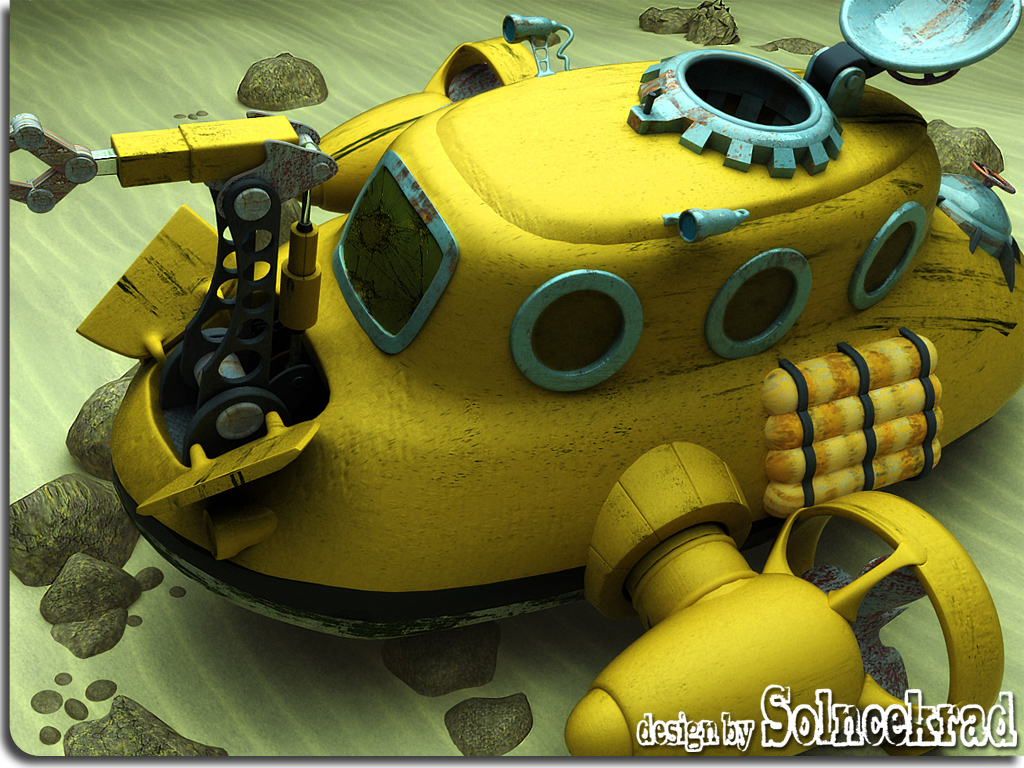 Вот наш батискаф, 
прошу вас…
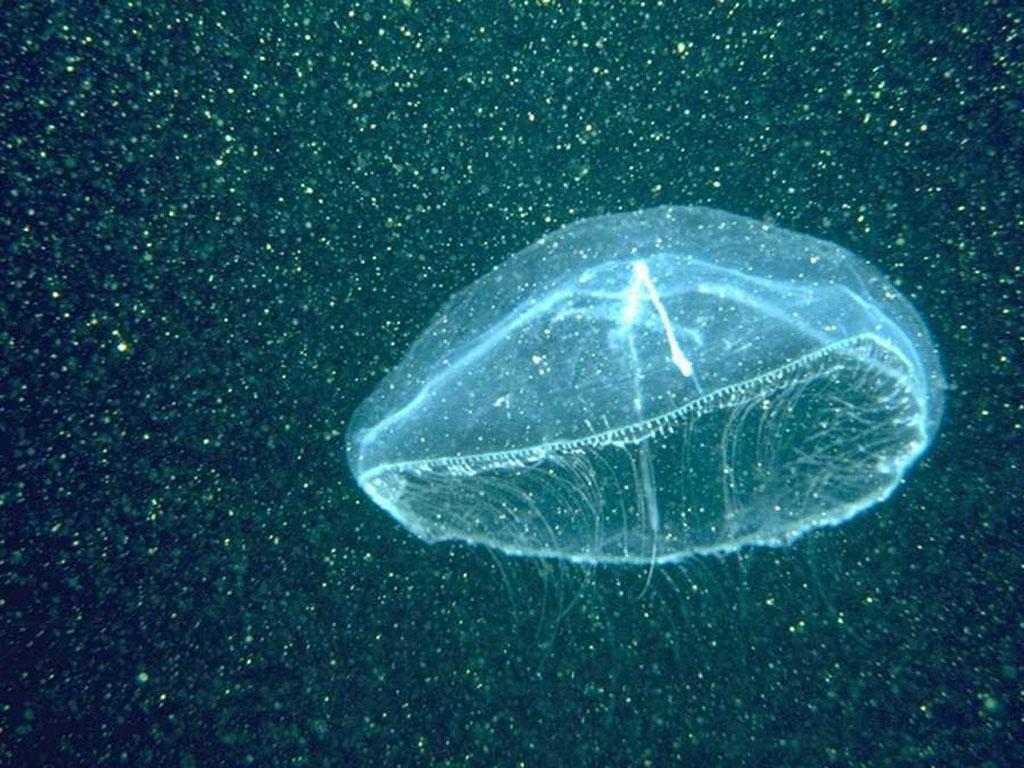 Ребята, ответьте мне на вопрос: что такое море?  (море – это часть океана). 
- Что вы знаете о морях и океанах?
- Какие вы знаете моря, океаны?
А на глобусах и картах, каким цветом они обозначены?
А всегда ли море имеет синий цвет? (каждое море имеет свой цвет, который может меняться в зависимости от различных условий:
от погоды;
цвета водорослей и песка;
цвета морских обитателей и даже времени суток.

В морях, и на больших глубинах и на поверхности живут различные животные.
На дне морском растут растения.
Над водой гладью кружат морские птицы.

А кто знает, чем река отличается от моря (впадает в…)?
А чем океан и море отличаются от других водоёмов Земли (водой, там она солёная)..?
Холодные берега
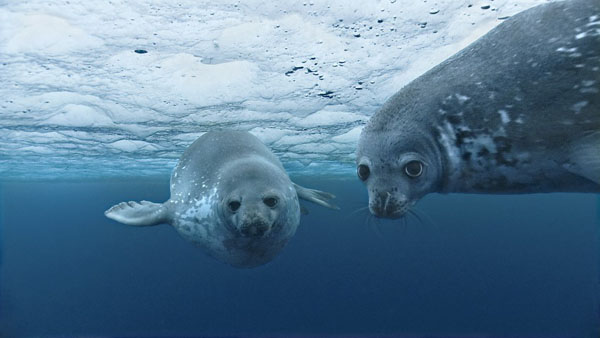 и их обитатели
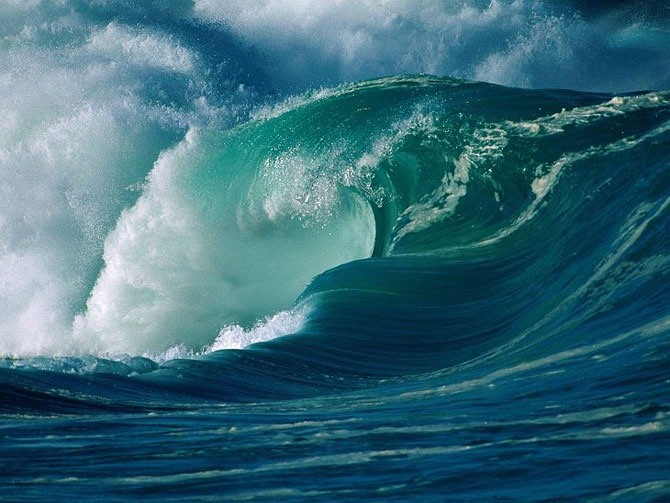 Морские волны
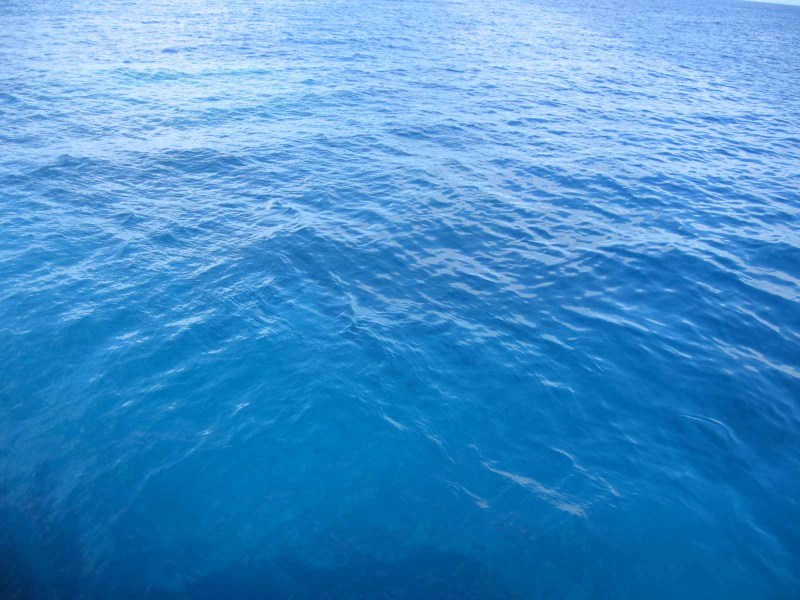 Морская гладь
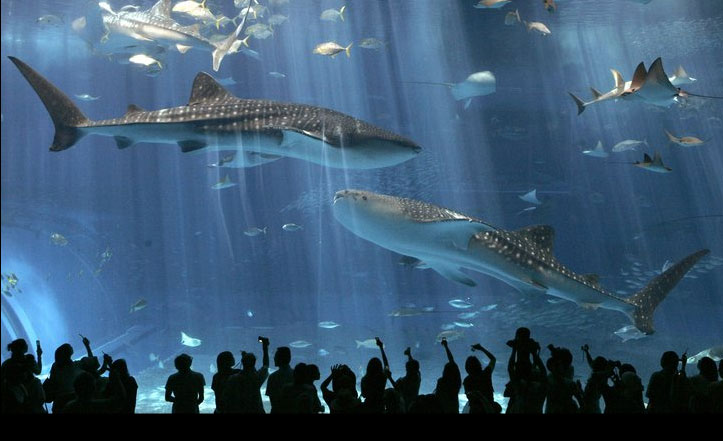 подводные гиганты
Сегодня мы более  подробно рассмотрим животный и растительный мир океанов и морей. И узнаем, что угрожает океану…
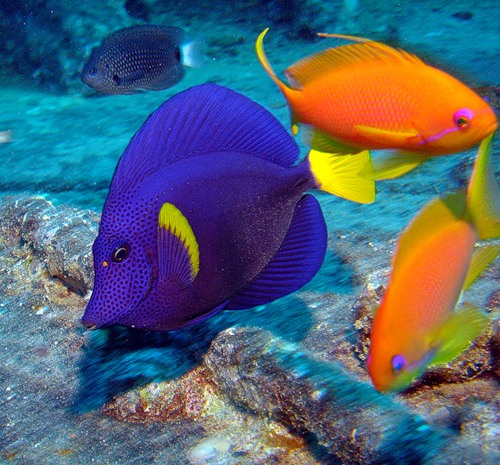 загадки
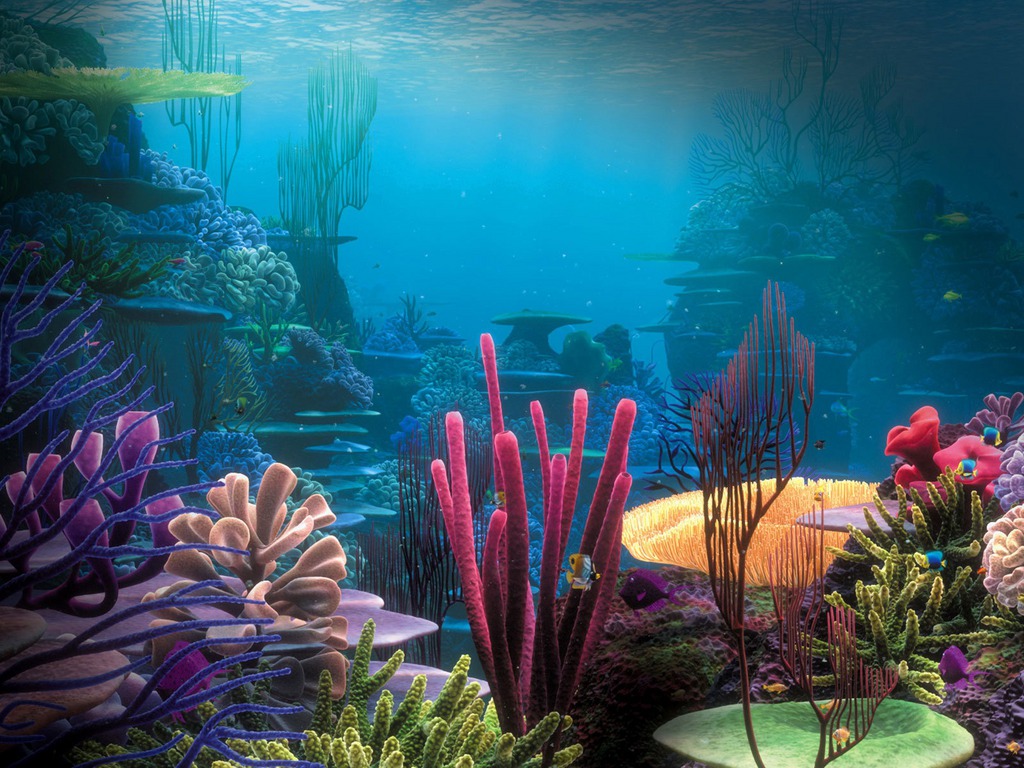 КАК ПЛЫВУТ ОНИ КРАСИВО – ОЧЕНЬ БЫСТРО И ИГРИВО!НАМ ПОКАЗЫВАЮТ СПИНЫИЗ МОРСКОЙ ВОДЫ… (ДЕЛЬФИНЫ).
ЛОВКО МУСОР СОБИРАЕТ,ДНО МОРСКОЕ ОЧИЩАЕТ.(КРАБ).
ПРОЧНО СКРУЧЕНЫ СТВОЛЫ,НЕТ И НЕ БЫЛО ЛИСТВЫ,НА ВЕТВЯХ ЦВЕТЫ СТОЯТ –ИЗВЕСТКОВЫЙ РАЙСКИЙ САД (КОРАЛЛЫ).
РЫБКА, А НЕ ЛОШАДКА
(МОРСКОЙ КОНЕК).
ВОЛНЫ К БЕРЕГУ НЕСУТПАРАШЮТ – НЕ ПАРАШЮТ.НЕ ПЛЫВЕТ ОН, НЕ НЫРЯЕТ,ТОЛЬКО ТРОНЕШЬ – ОБЖИГАЕТ (МЕДУЗА).
ТЫ СО МНОЮ НЕ ЗНАКОМ?Я ЖИВУ НА ДНЕ МОРСКОМ,ГОЛОВА И ВОСЕМЬ НОГ – ВОТ И ВЕСЬ Я - … (ОСЬМИНОГ).
ПЕРЕКАТИ-ПОЛЕПОСЕЛИЛОСЬ В МОРЕ.ШАРИК ИГЛОКОЖИЙ,НА РЕПЕЙ ПОХОЖИЙ.ПРОЧНЫЕ КОЛЮЧКИ –КАК НОЖКИ И РУЧКИ .ПОСМОТРИТЕ, МАЛЫШИ:ПОЛЗАЮТ ПО ДНУ… (ЕЖИ)
ПОЛЗЕТ НАОБОРОТ,ЗАДОМ НАПЕРЕД,ВСЕ ПОД ВОДОЙХВАТАЕТ КЛЕШНЕЙ (РАК).
КТО ЖЕ В МОРЕВ КАМЕННОЙ РУБАХЕ?В КАМЕННОЙ РУБАХЕВ МОРЕ… (ЧЕРЕПАХИ).
ЧЕРЕЗ МОРЕ – ОКЕАНПЛЫВЕТ ЧУДО – ВЕЛИКАН,А УС ВО РТУ ПРЯЧЕТ. (КИТ).
ЕСЛИ ЗВЕЗДОЧКА УСТАЛА,НЕТ В НЕЙ СВЕТА, НЕТ В НЕЙ ЖАРА, ТО ОНА ЖИВЕТ НА ДНЕ,В ОКЕАНСКОЙ ГЛУБИНЕ (МОРСКАЯ ЗВЕЗДА).
кальмар
Тип – моллюски мягкотелые. 
Кальмар - десятирукий головоногий моллюск.
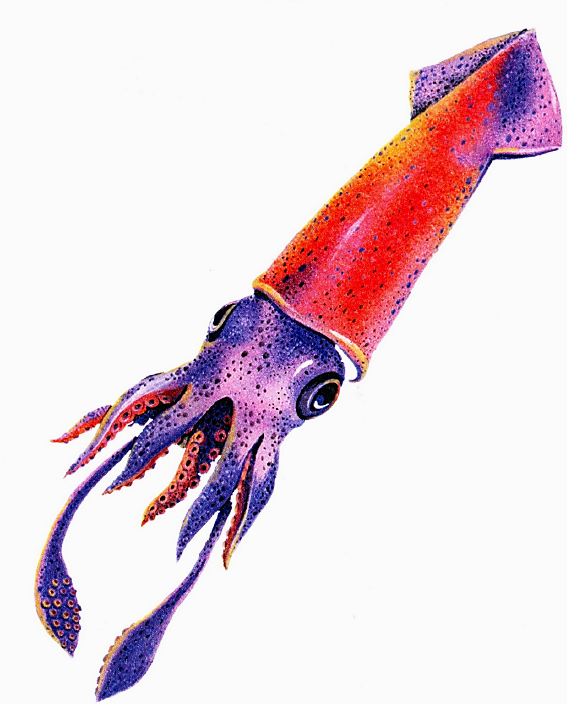 водоросли
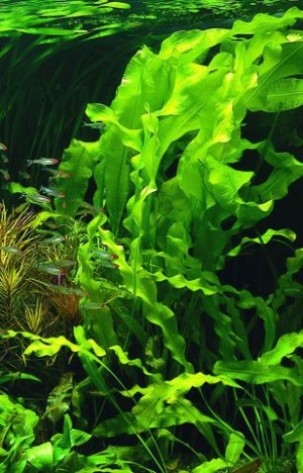 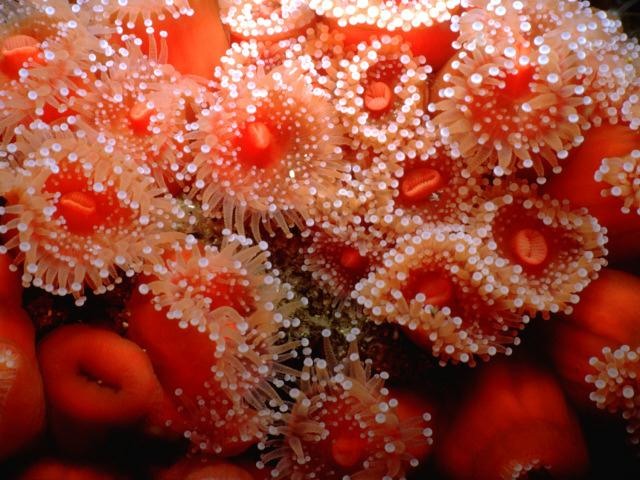 Водоросли – одно из чудес царства растений.
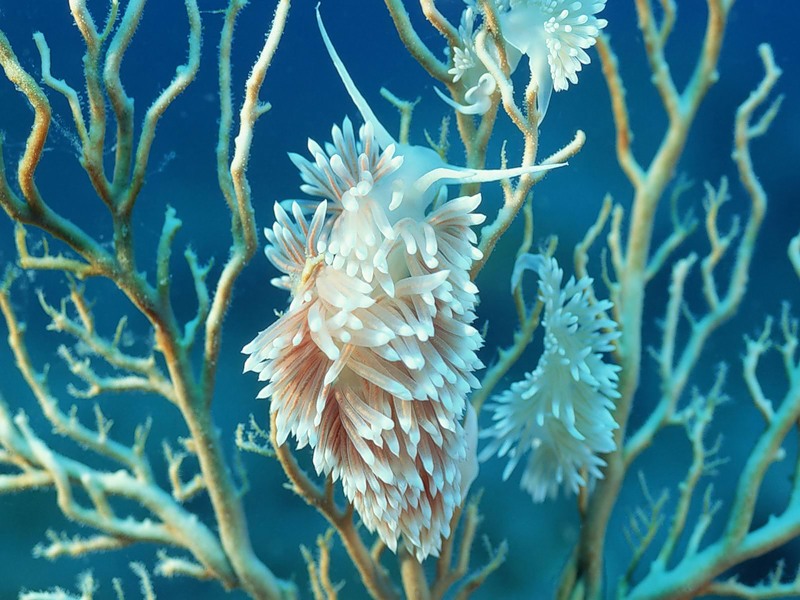 В окраске водорослей преобладают розоватые, красные, зеленые, желтые, рыжие и бурые тона. Зеленые водоросли тянутся к поверхности вод (растут в основном на мелководье), красные любят средние слои, а черные и бурые создают сады в океанических глубинах.
дельфин
ПО-НАД МОРЕМ БРОДИТЛАСКОВЫЙ ТУМАН.ПО УТРАМ ВЫХОДИТ К МОРЮ МАЛЬЧУГАН.МАЛЬЧИК ГРОМКО СВИСТНЕТ – ИЗ МОРСКИХ ПУЧИНВЫПЛЫВАЕТ БЫСТРОГОЛУБОЙ ДЕЛЬФИН.
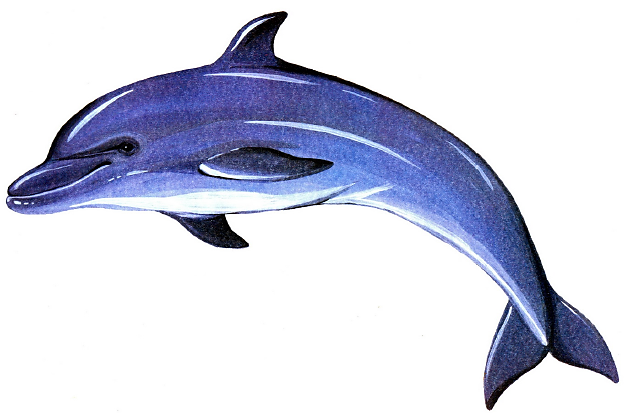 ОДНА КРАСИВАЯ ЛЕГЕНДА РАССКАЗЫВАЕТ, ЧТО ДЕЛЬФИНЫ – ЭТО УШЕДШИЕ КОГДА – ТО В МОРЕ ЛЮДИ, А ПОТОМУ МЕЖДУ ЛЮДЬМИ И ДЕЛЬФИНАМИ МНОГО ОБЩЕГО. И ДЕЙСТВИТЕЛЬНО, ДЕЛЬФИНЫ – САМЫЕ РАЗУМНЫЕ ОБИТАТЕЛИ ОКЕАНА. К ЛЮДЯМ ОНИ ОТНОСЯТСЯ ПО – ОСОБОМУ. ДЕЛЬФИНЫ ЧАСТО СПАСАЛИ ТОНУЩИХ МОРЯКОВ, УДЕРЖИВАЯ ИХ СВОИМИ ТЕЛАМИ НА ПОВЕРХНОСТИ ВОДЫ. ДЕЛЬФИНЫ ЛЕГКО ПРИРУЧАЮТСЯ ЧЕЛОВЕКОМ. СОЗДАНЫ МНОГОЧИСЛЕННЫЕ ДЕЛЬФИНАРИИ, ГДЕ ДРЕССИРОВЩИКИ ОБУЧАЮТ ИХ РАЗЛИЧНЫМ ЦИРКОВЫМ ТРЮКАМ. ЕСТЬ ТАКИЕ ДЕЛЬФИНАРИИ И У НАС В СТРАНЕ.
Семейство млекопитающих, отряд китообразных, подотряд – зубатые киты.
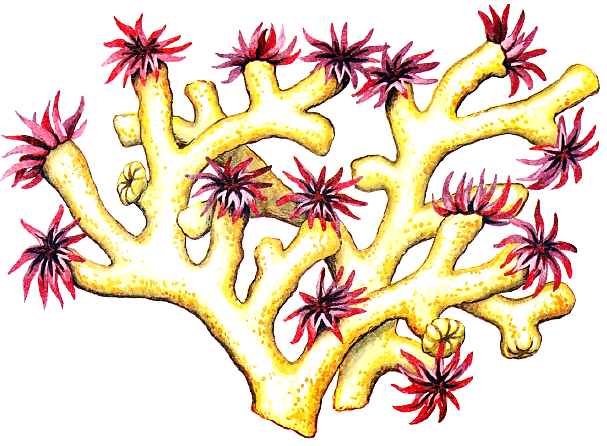 коралл